Time:Fill in the gaps
Intelligent Practice
Silent 
Teacher
Narration
Your Turn
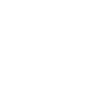 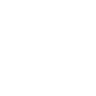 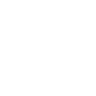 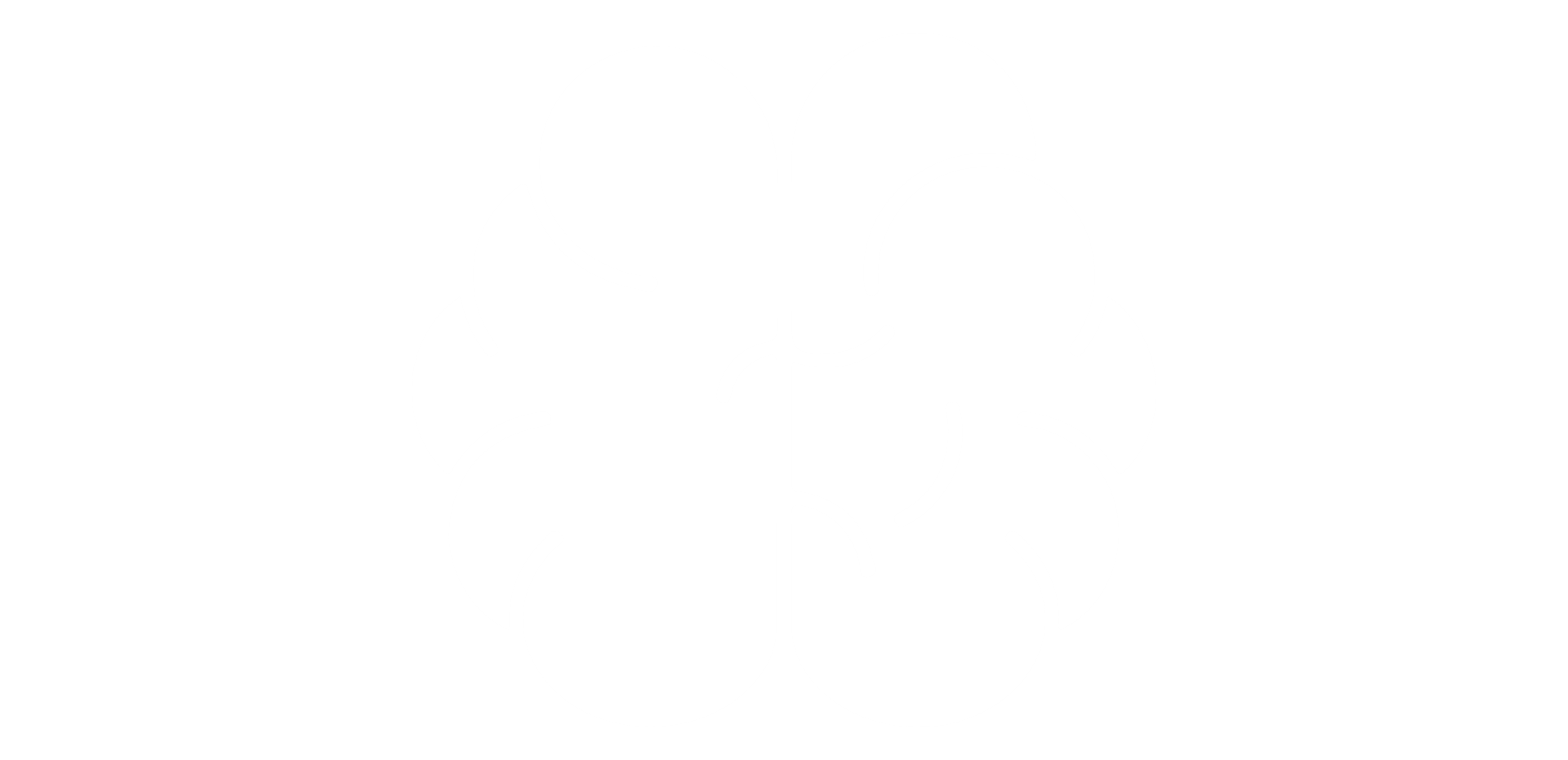 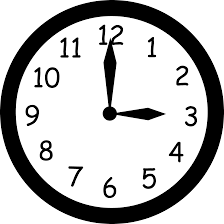 Practice
Worked Example
Your Turn
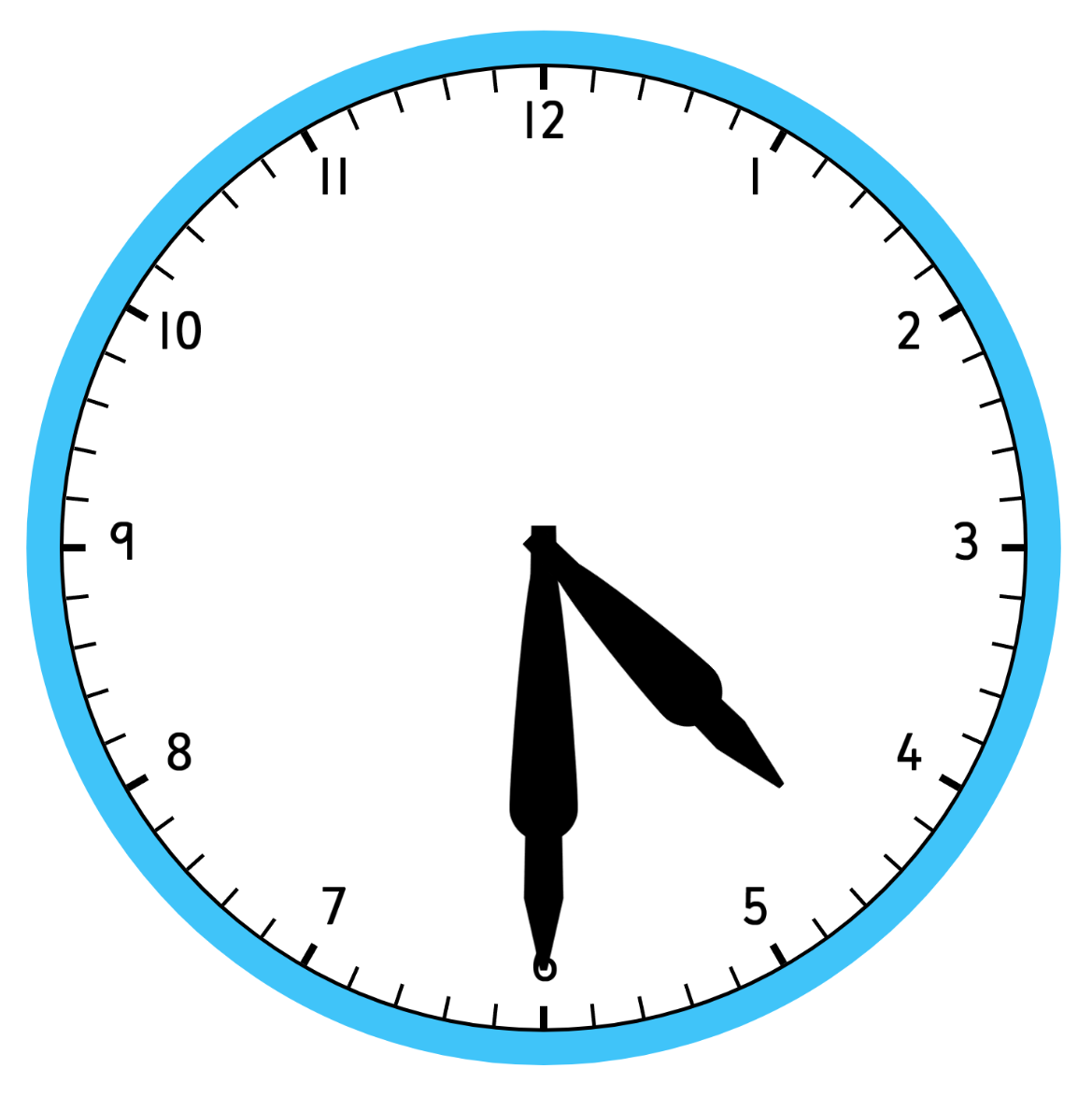 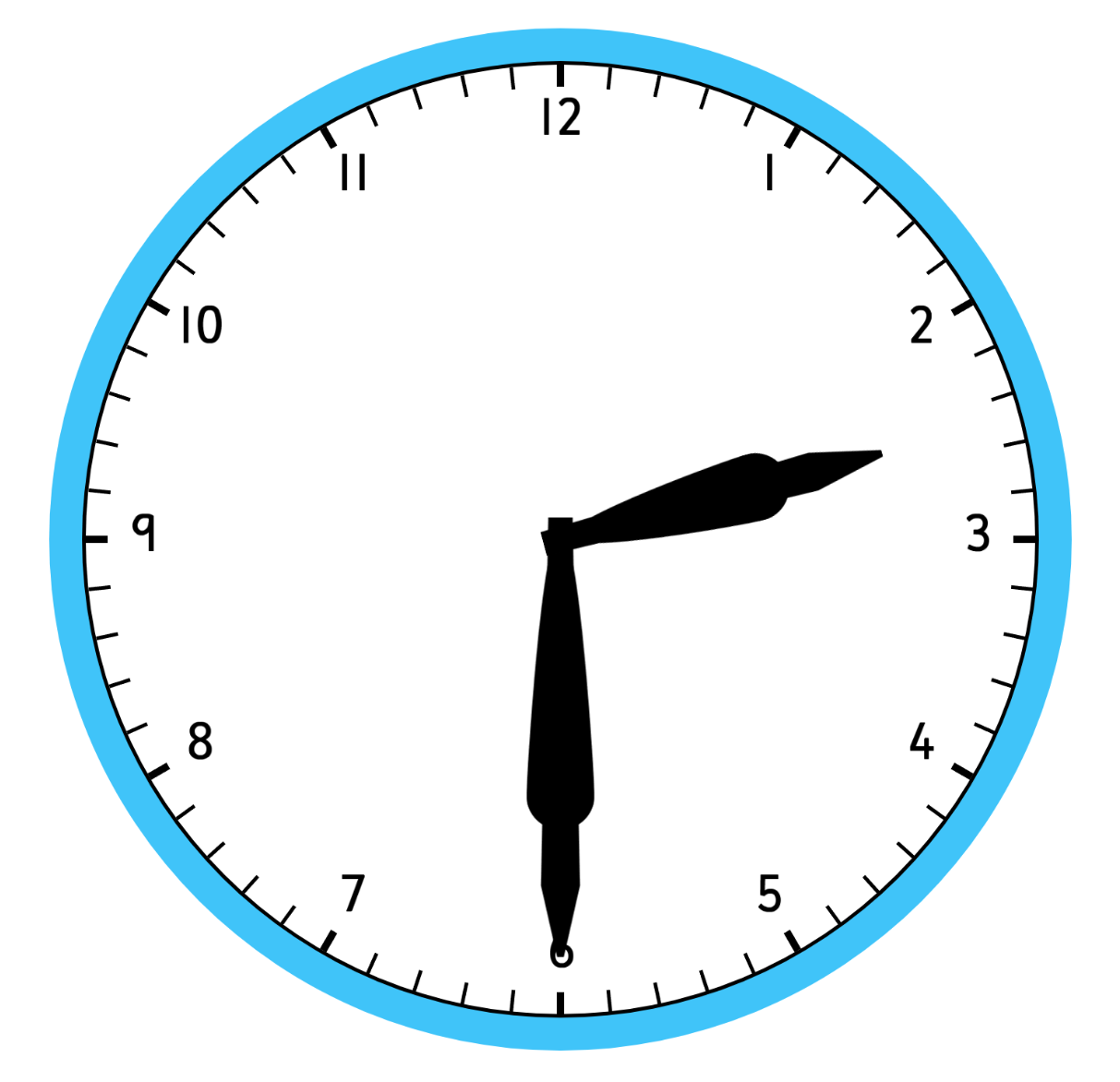 pm
pm
24 hour clock:

One and a half hours earlier (12 hour clock):

Three hours 15 minutes later 
(24 hour clock):

Time until 7.30am:

Time since 21:45:
24 hour clock:

One and a half hours earlier (12 hour clock):

Three hours 15 minutes later 
(24 hour clock):

Time until 7.30am:

Time since 21:45:
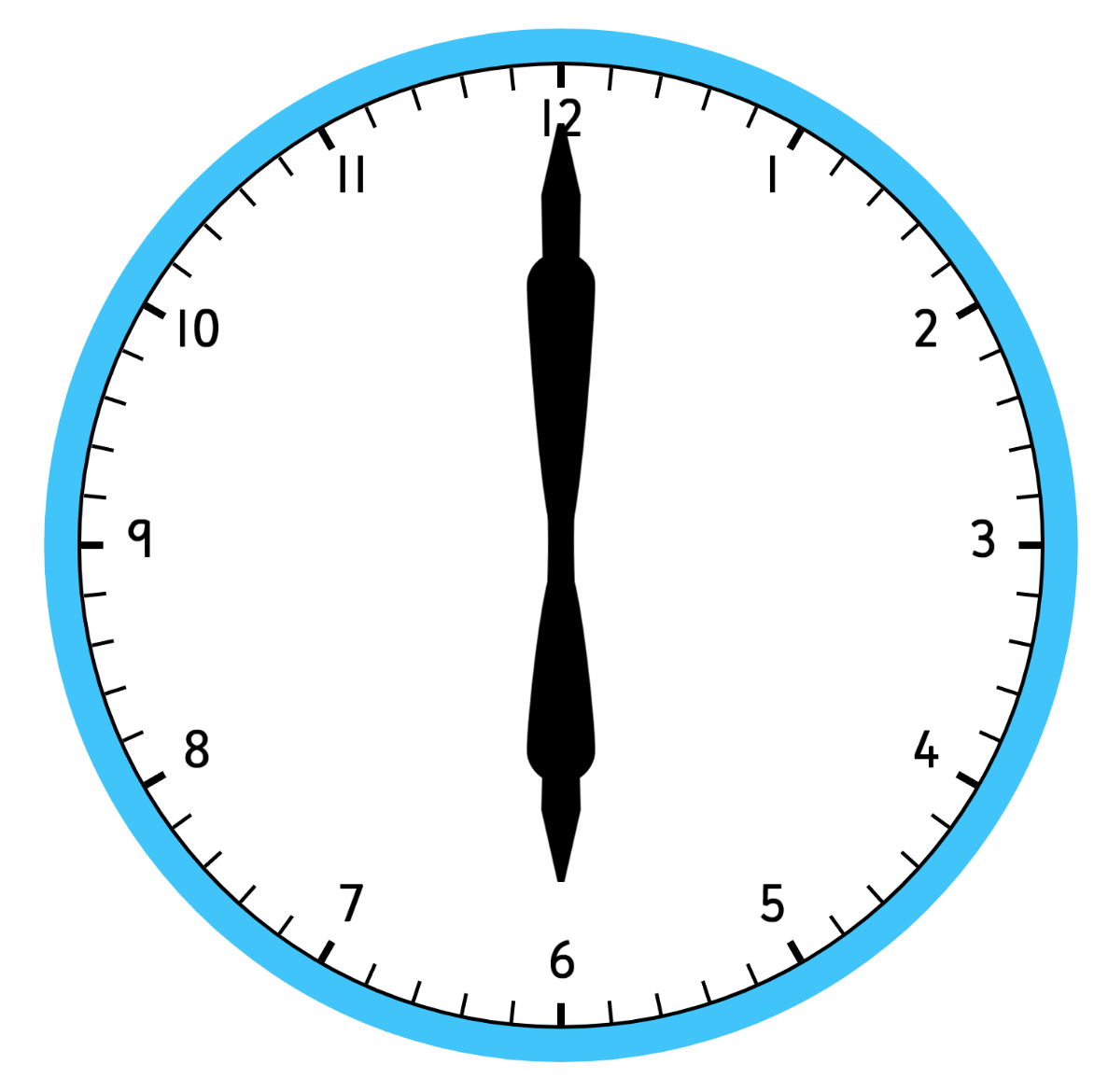 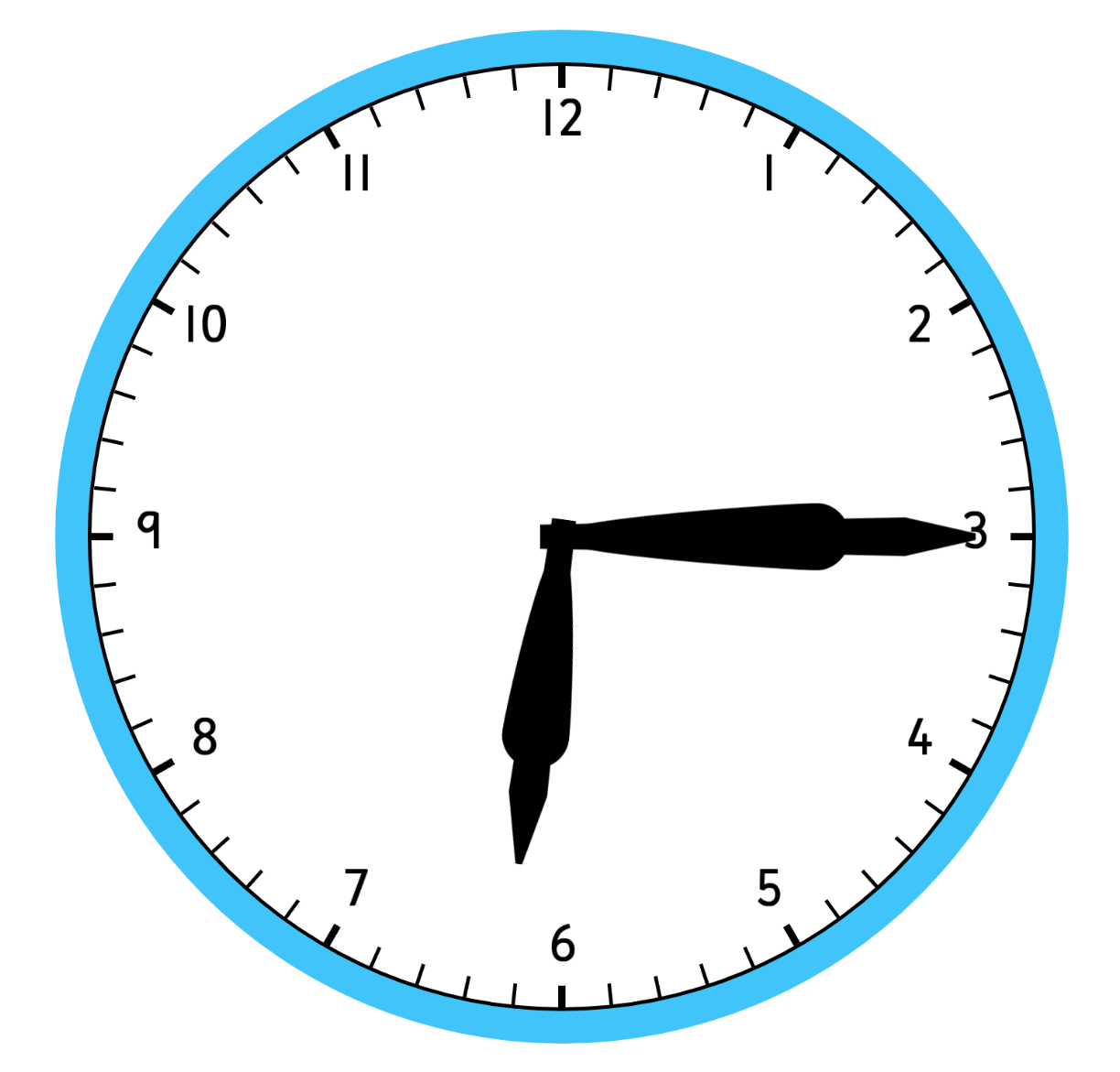 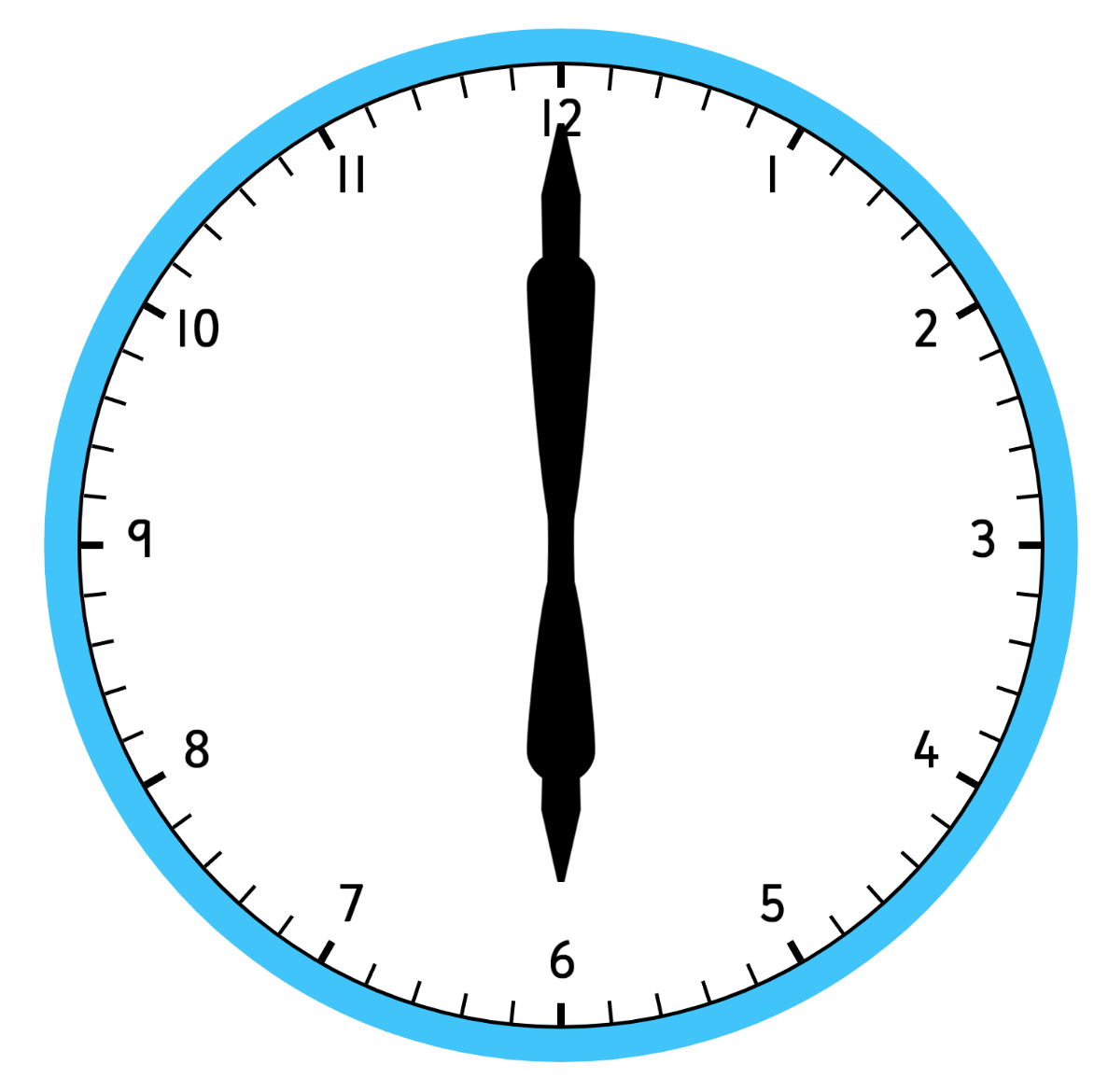 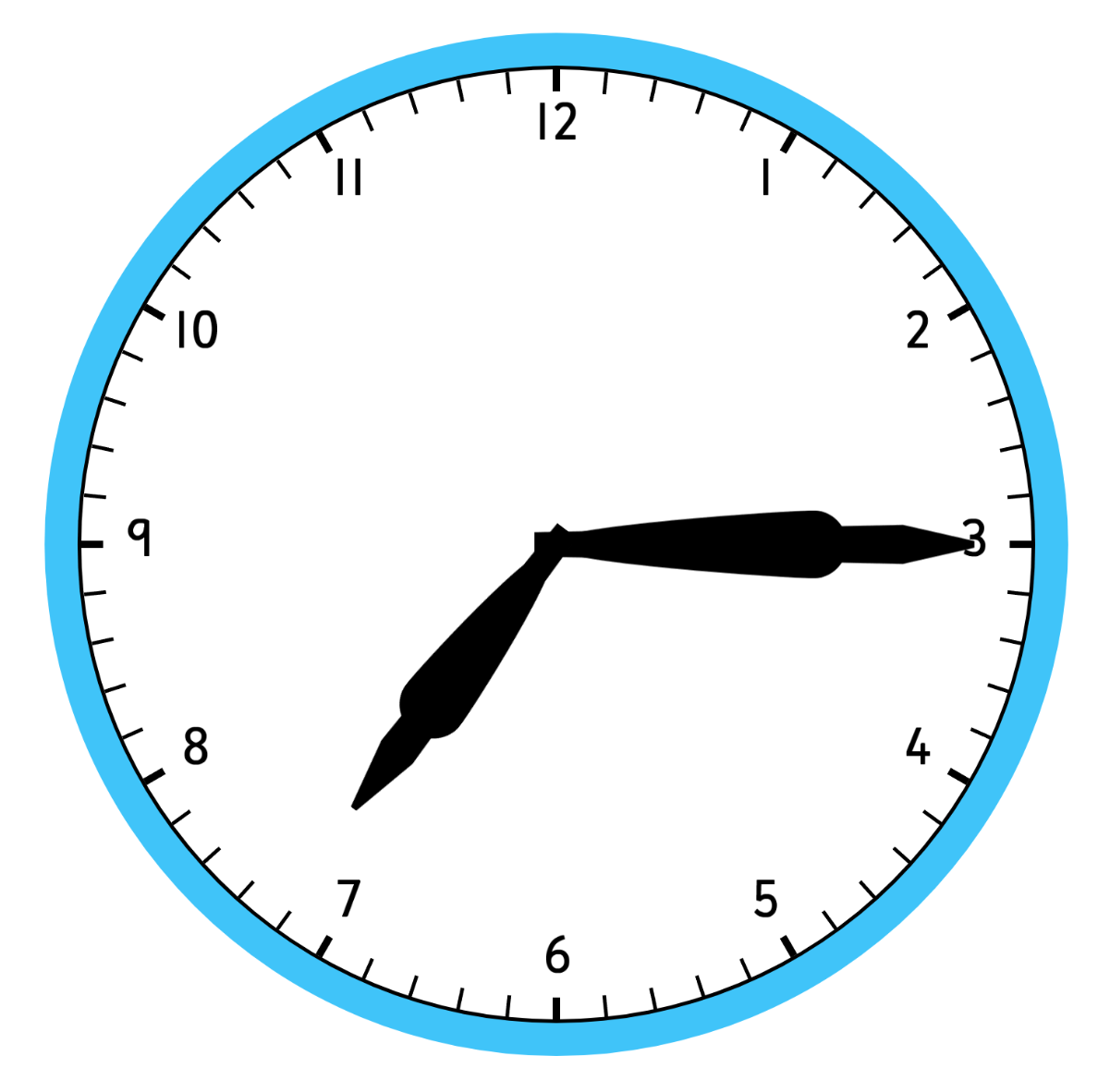 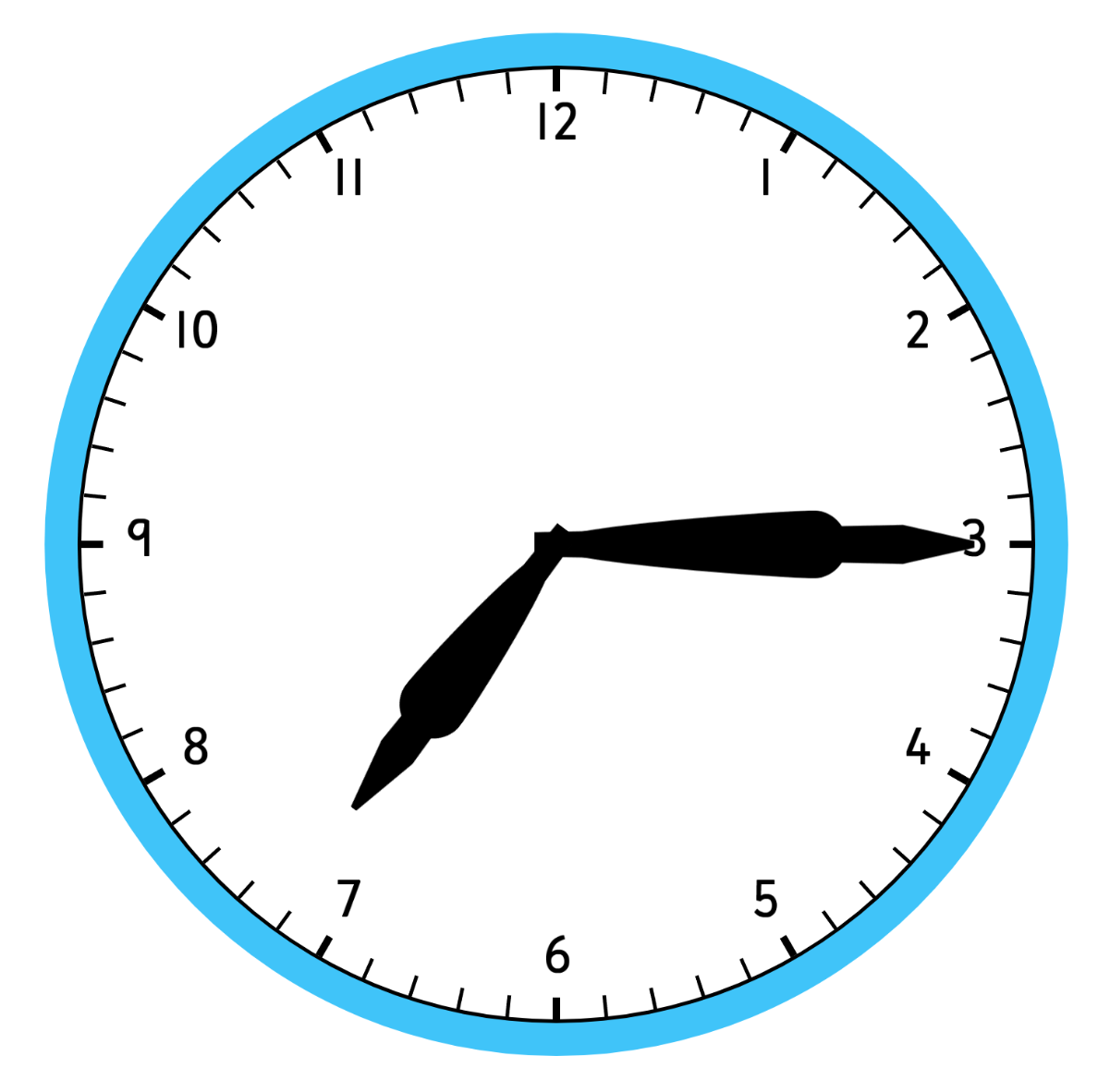 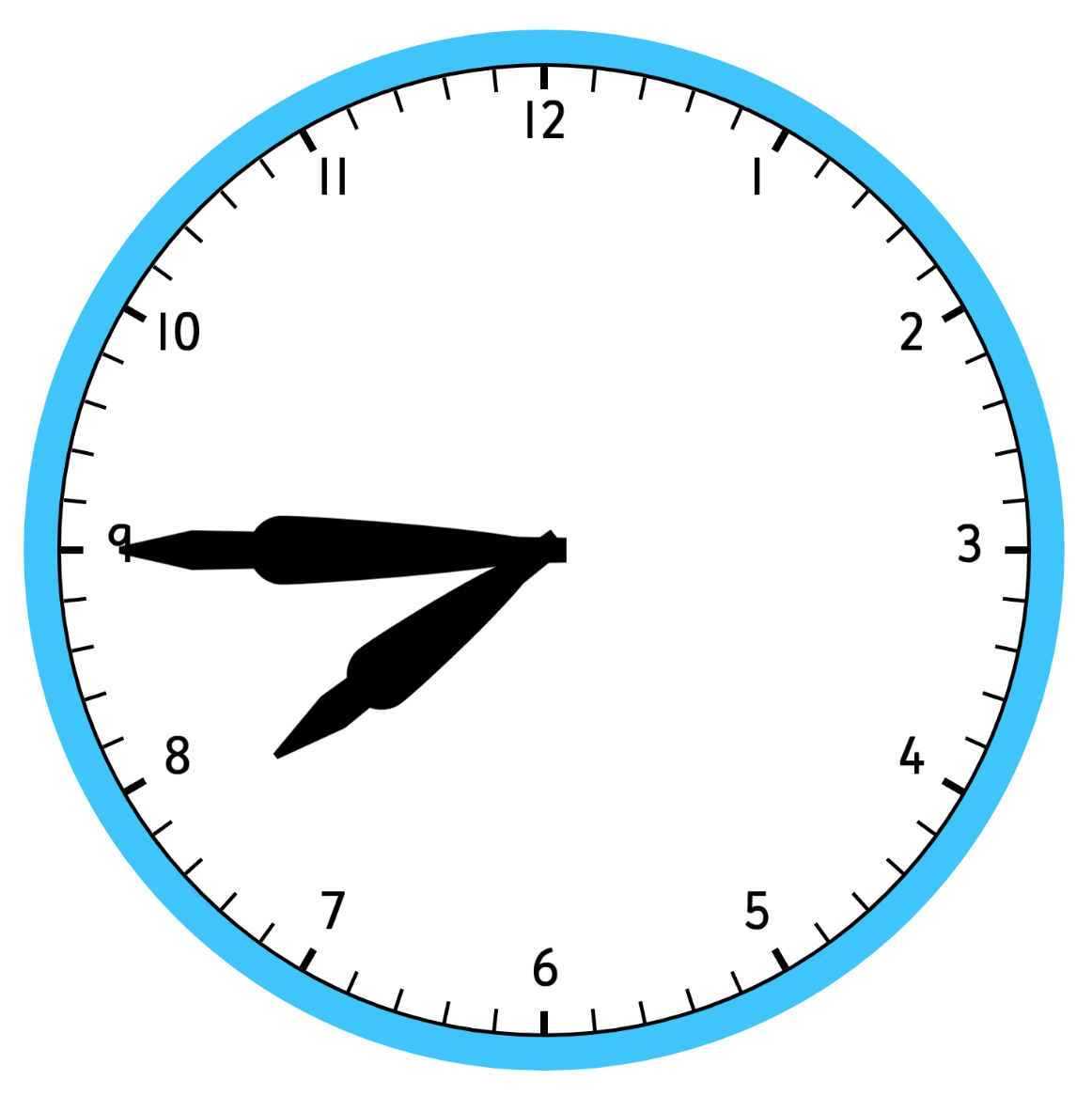 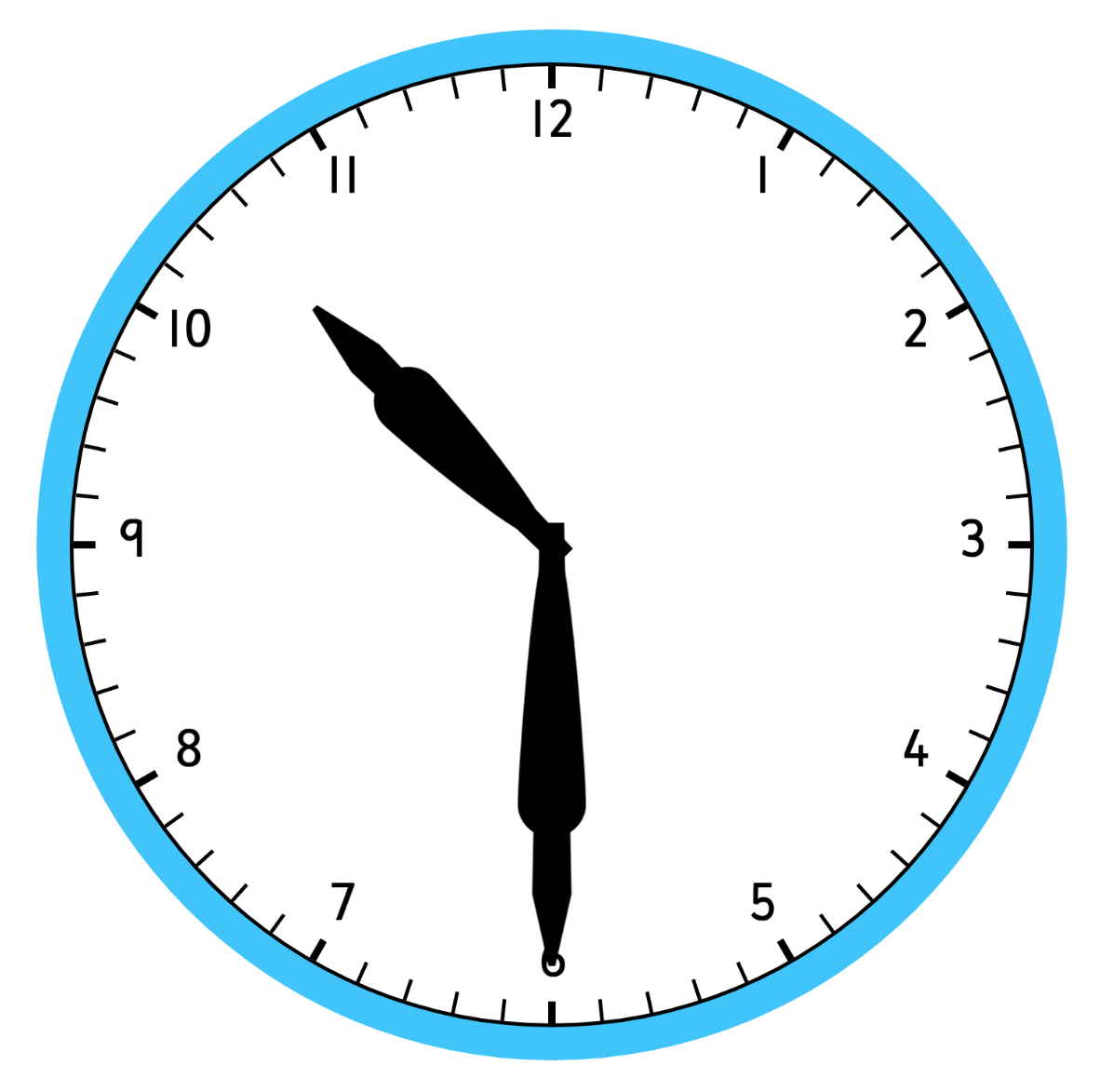 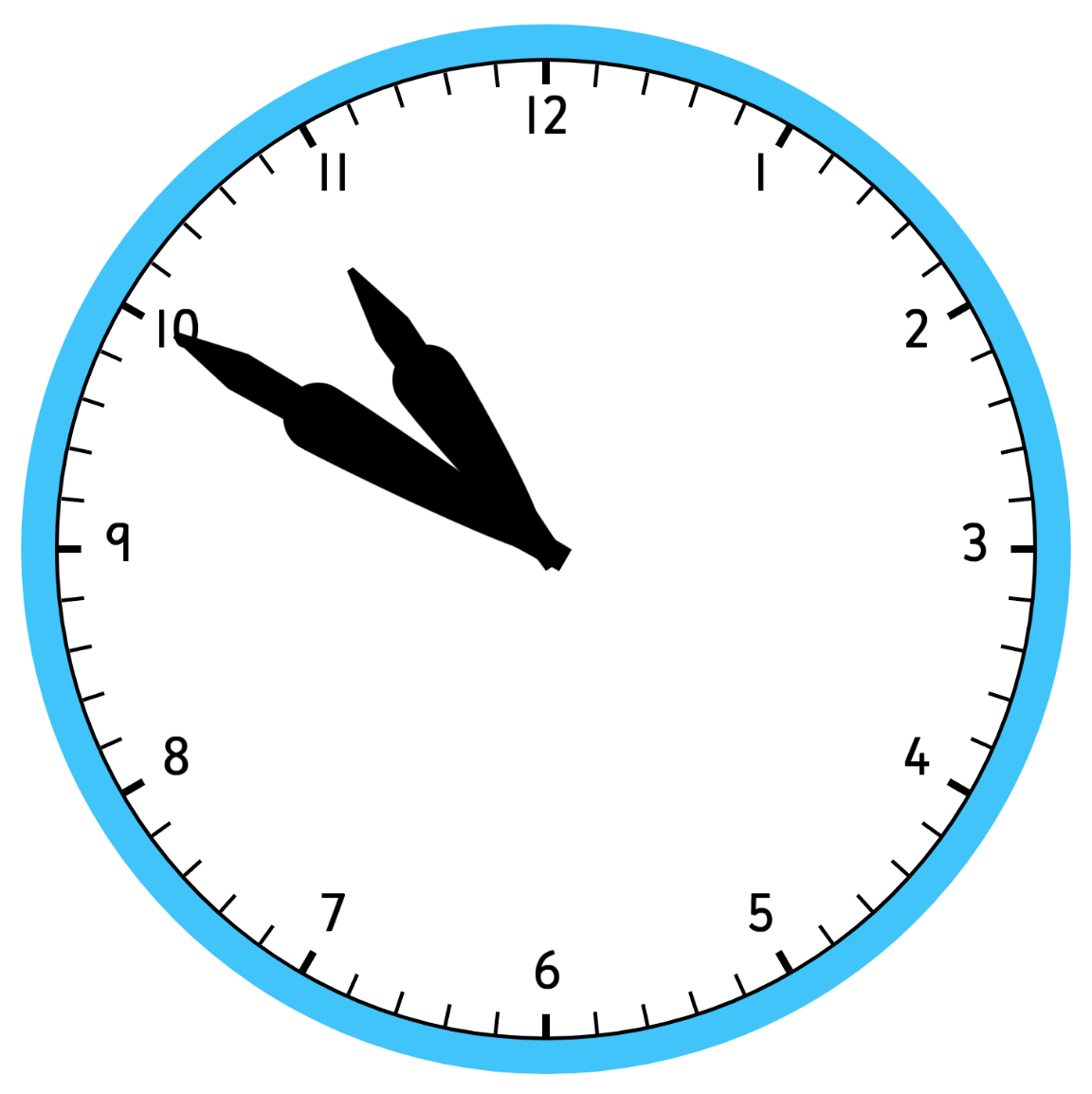 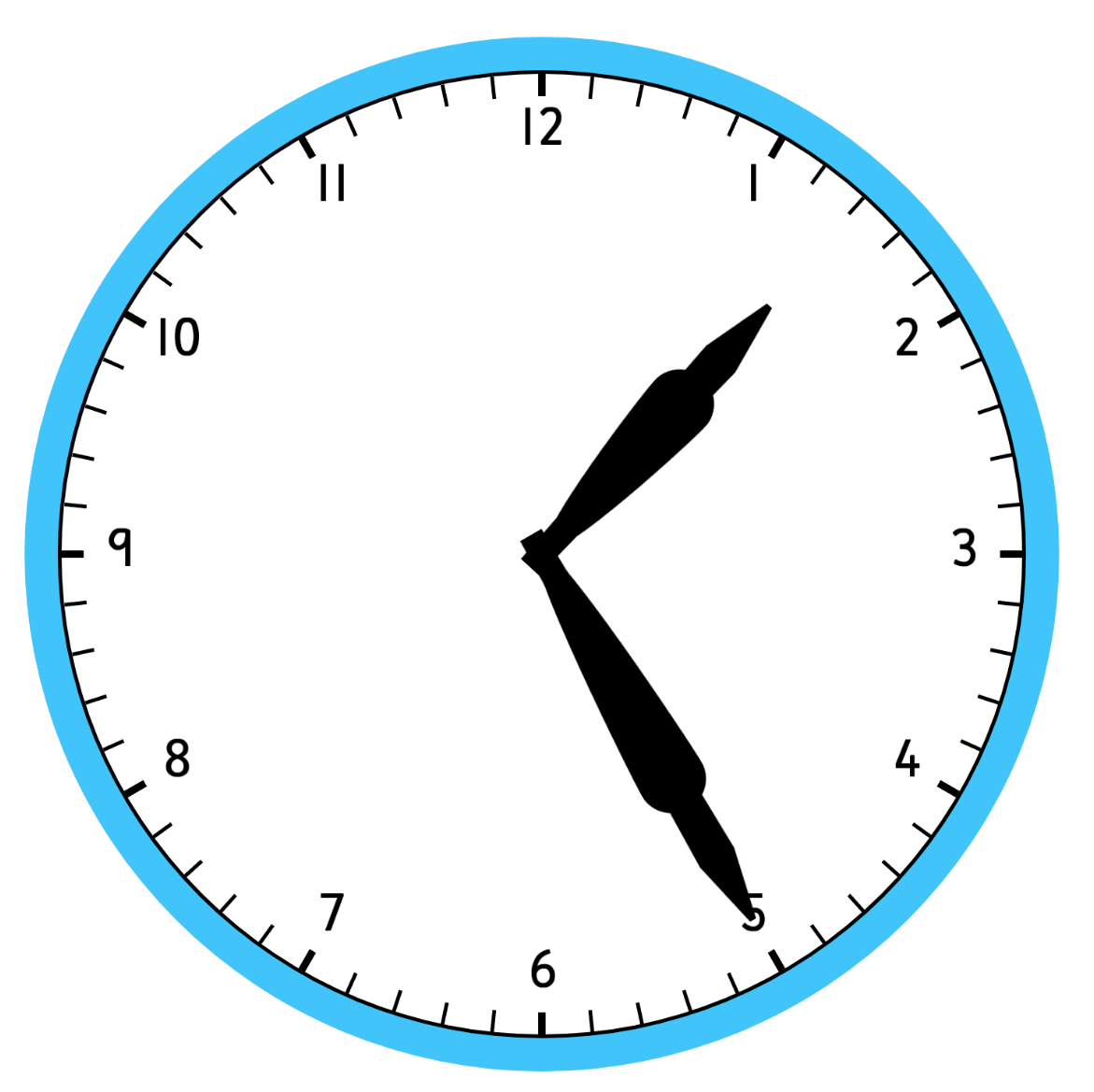 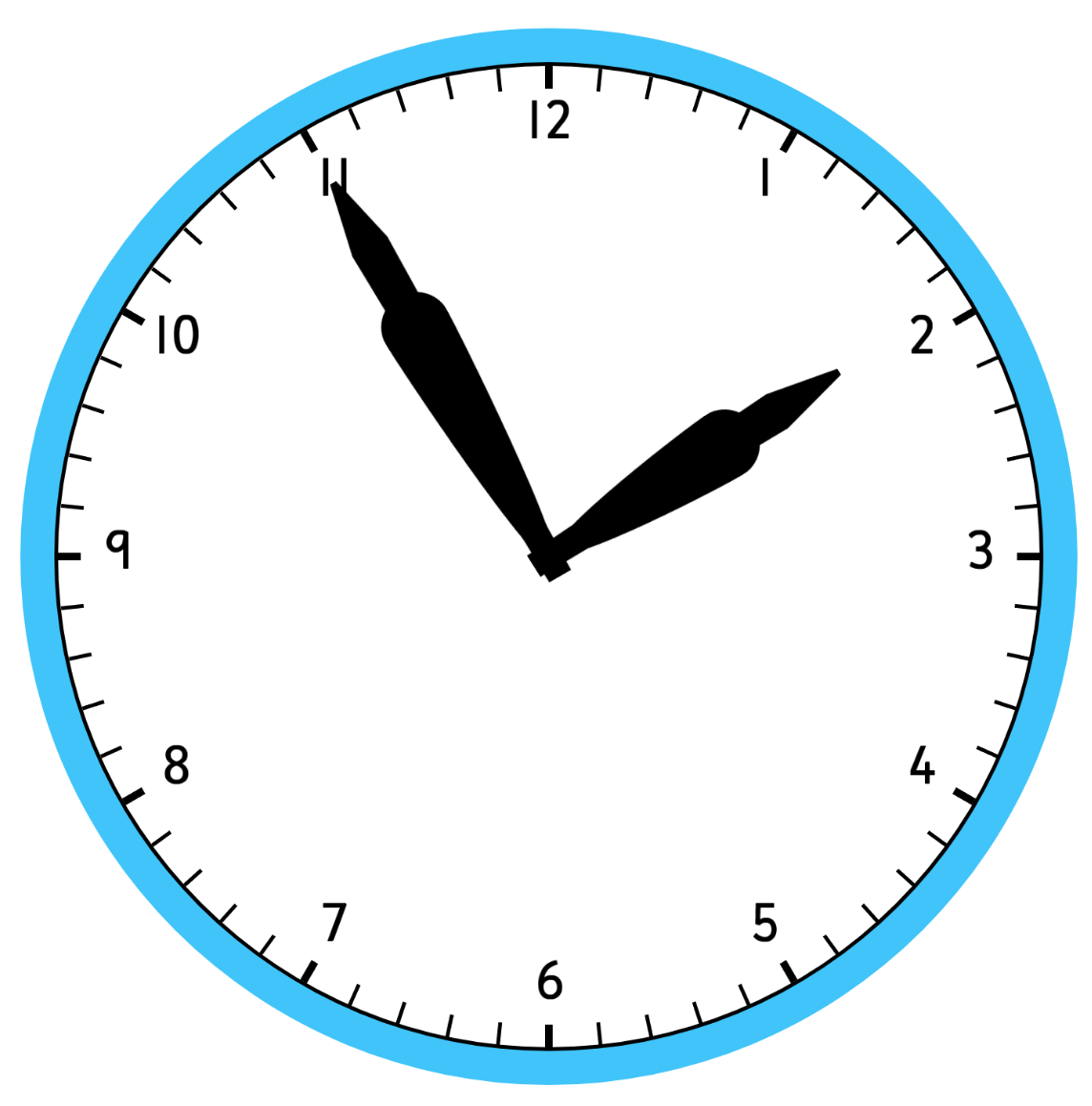 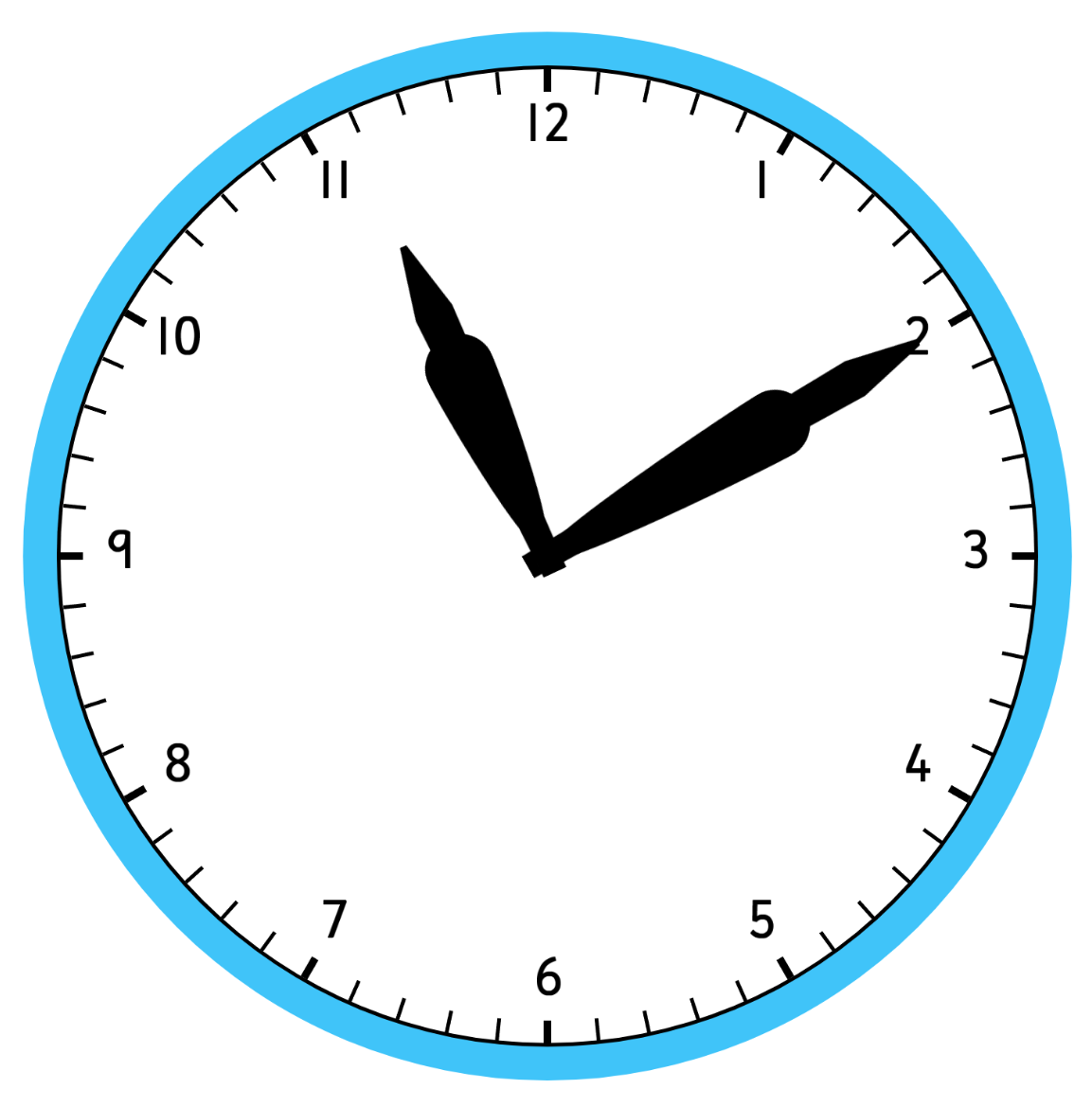 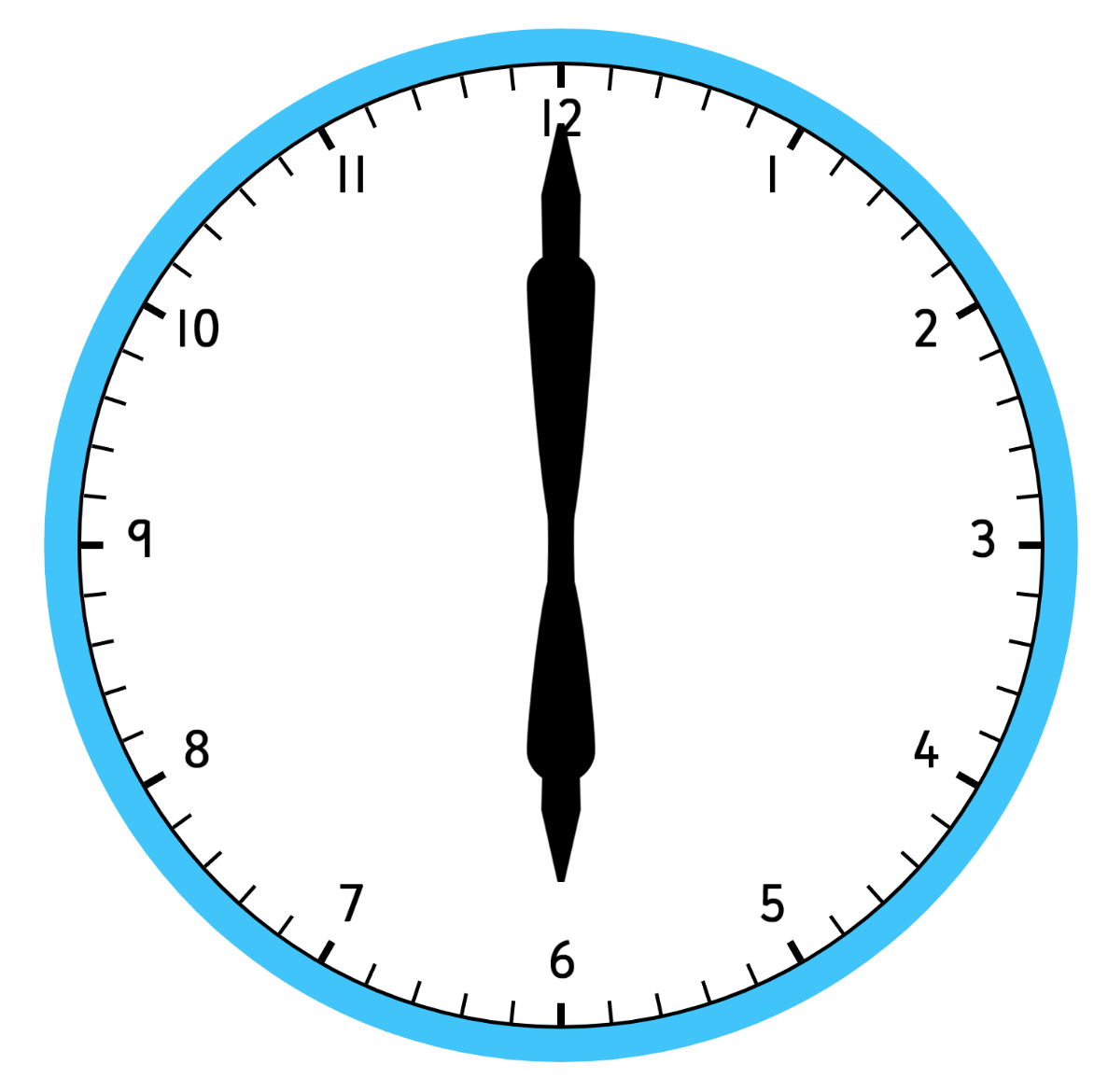 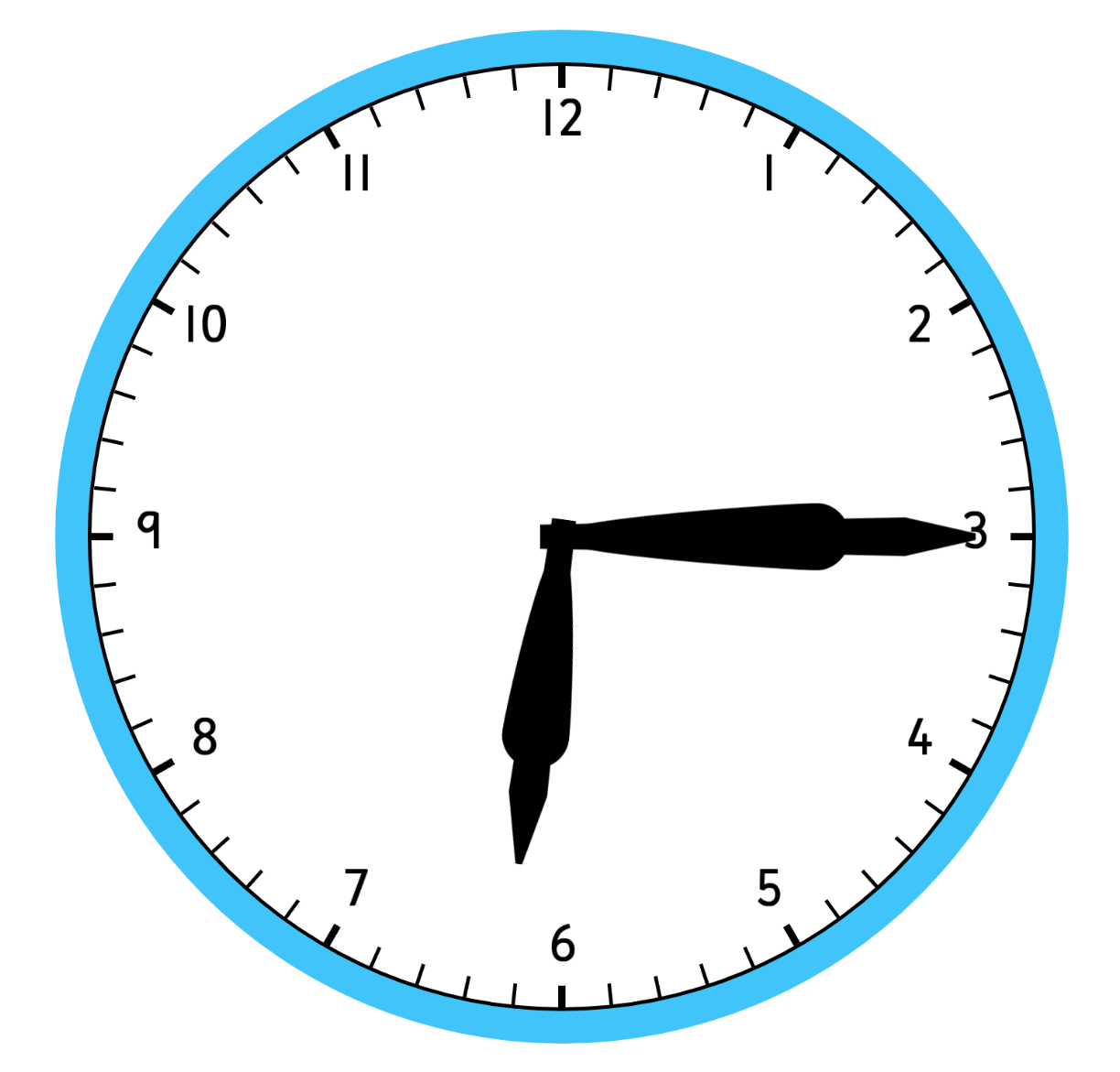 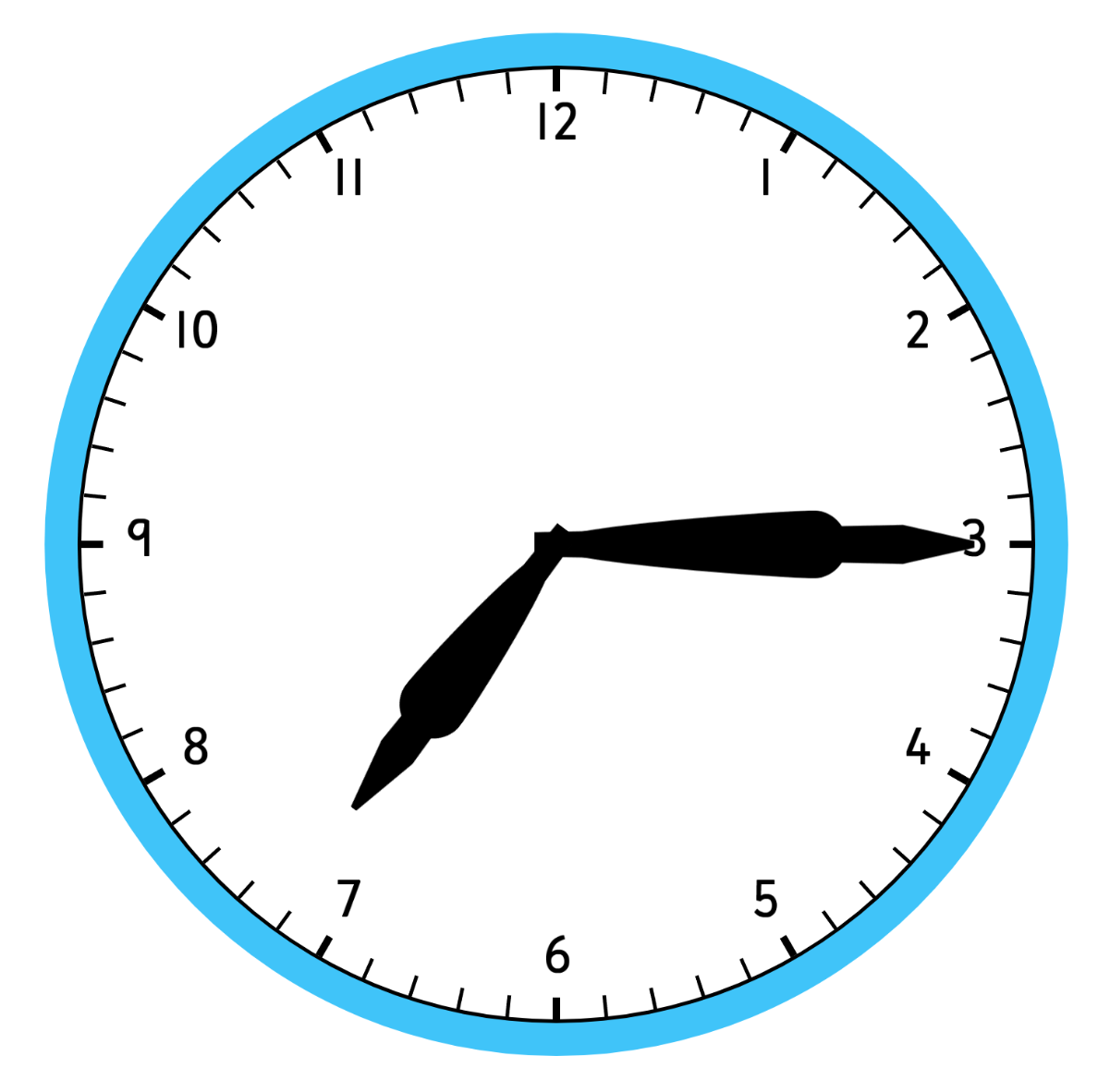 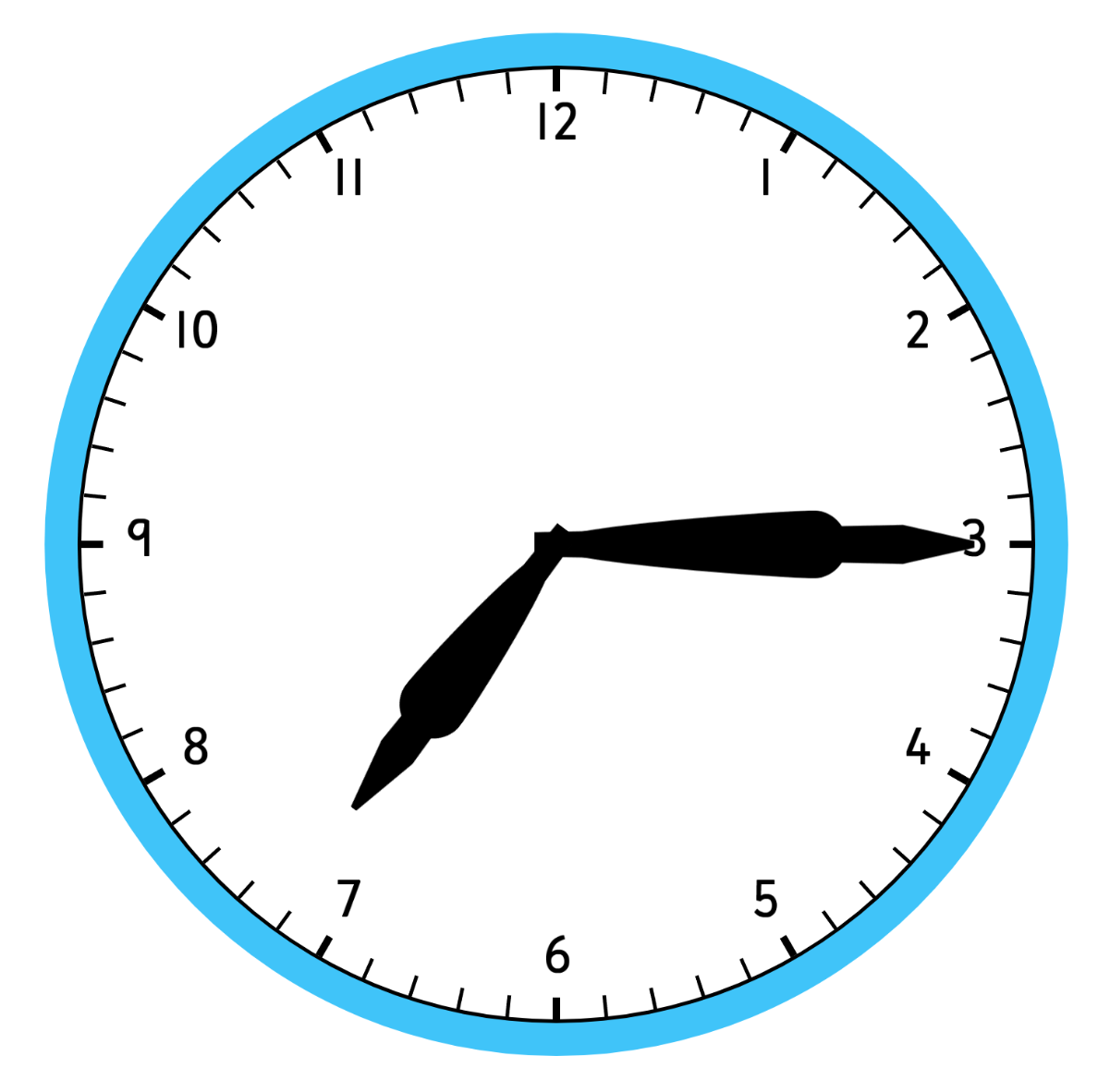 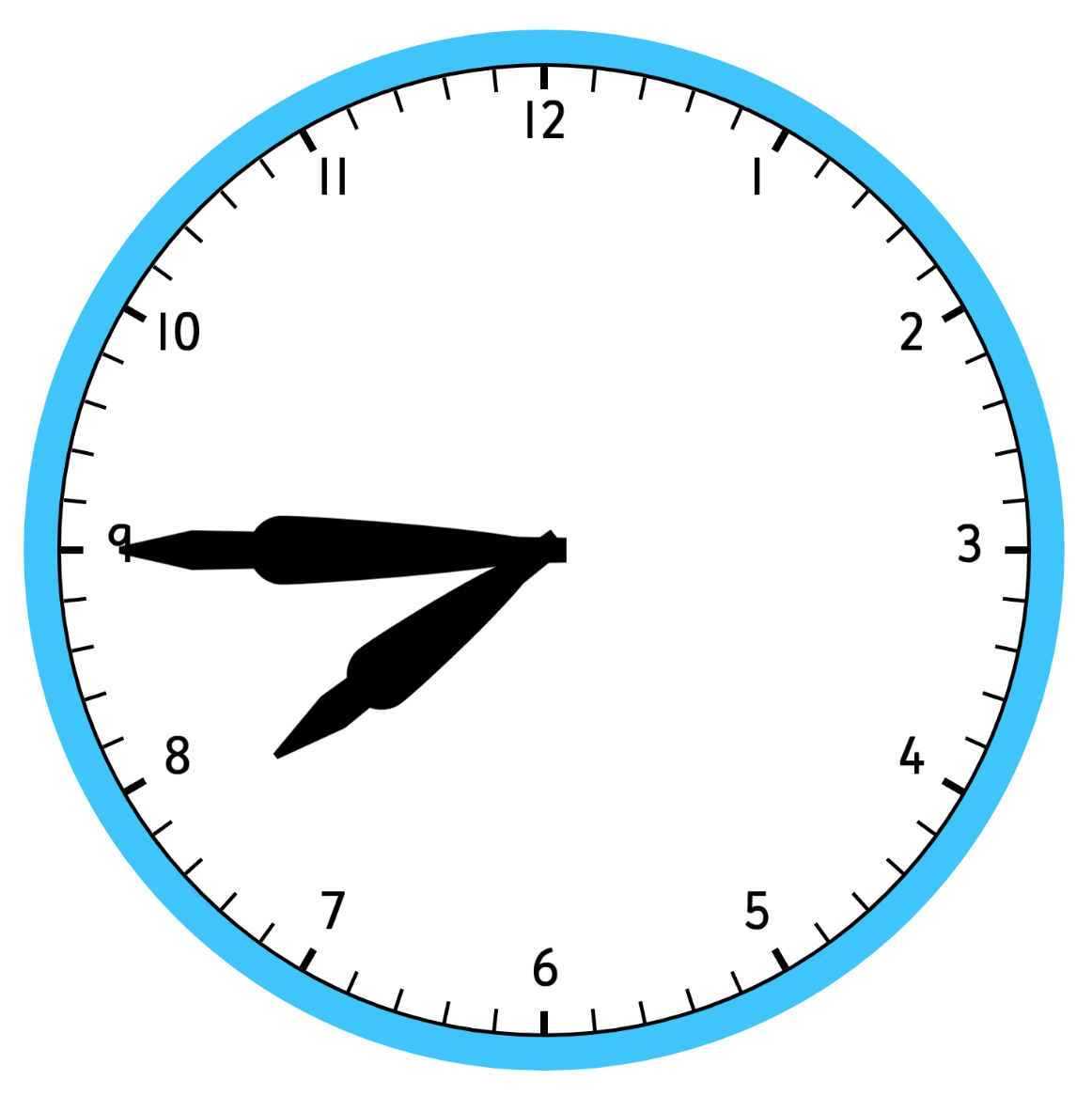 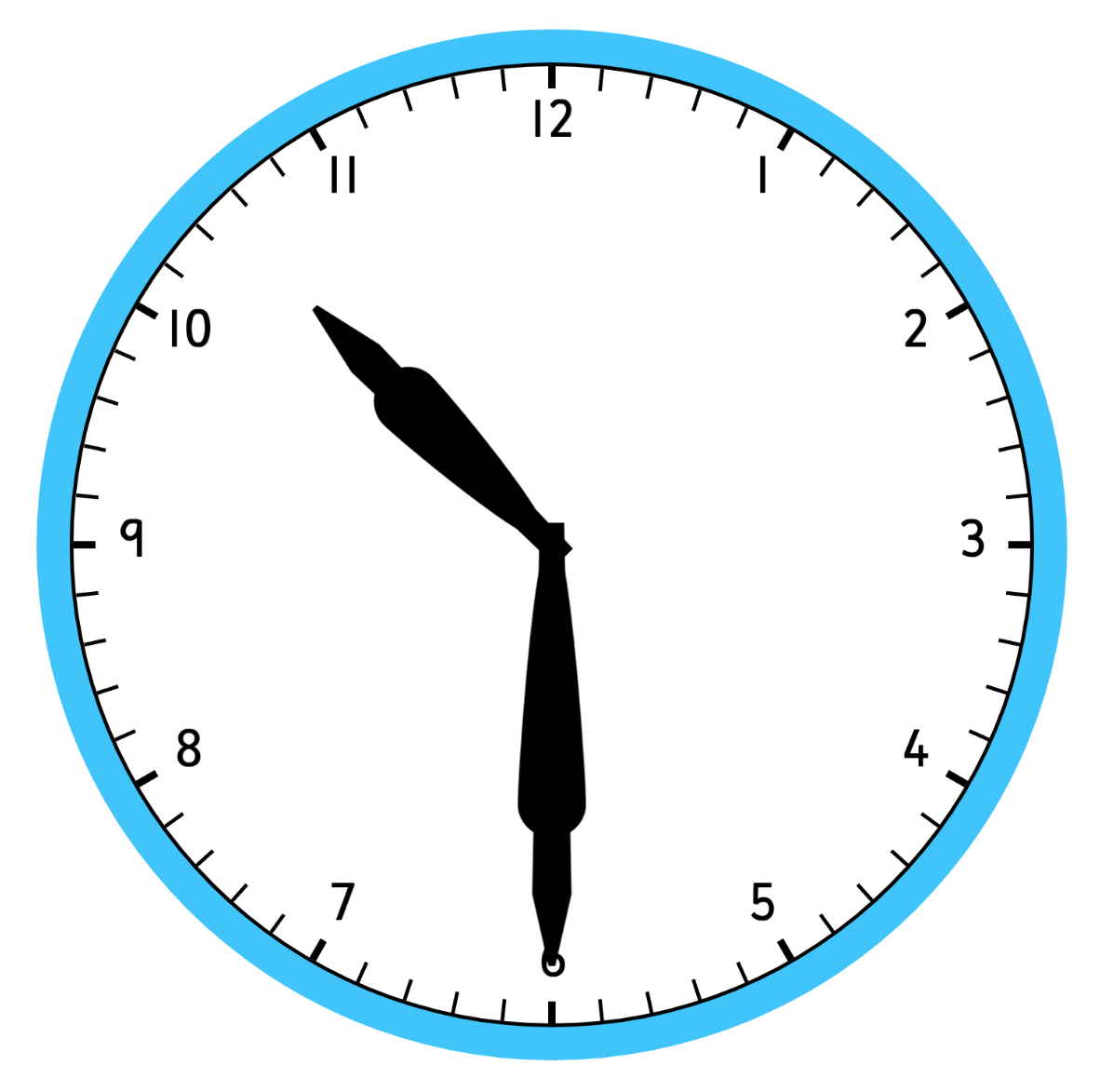 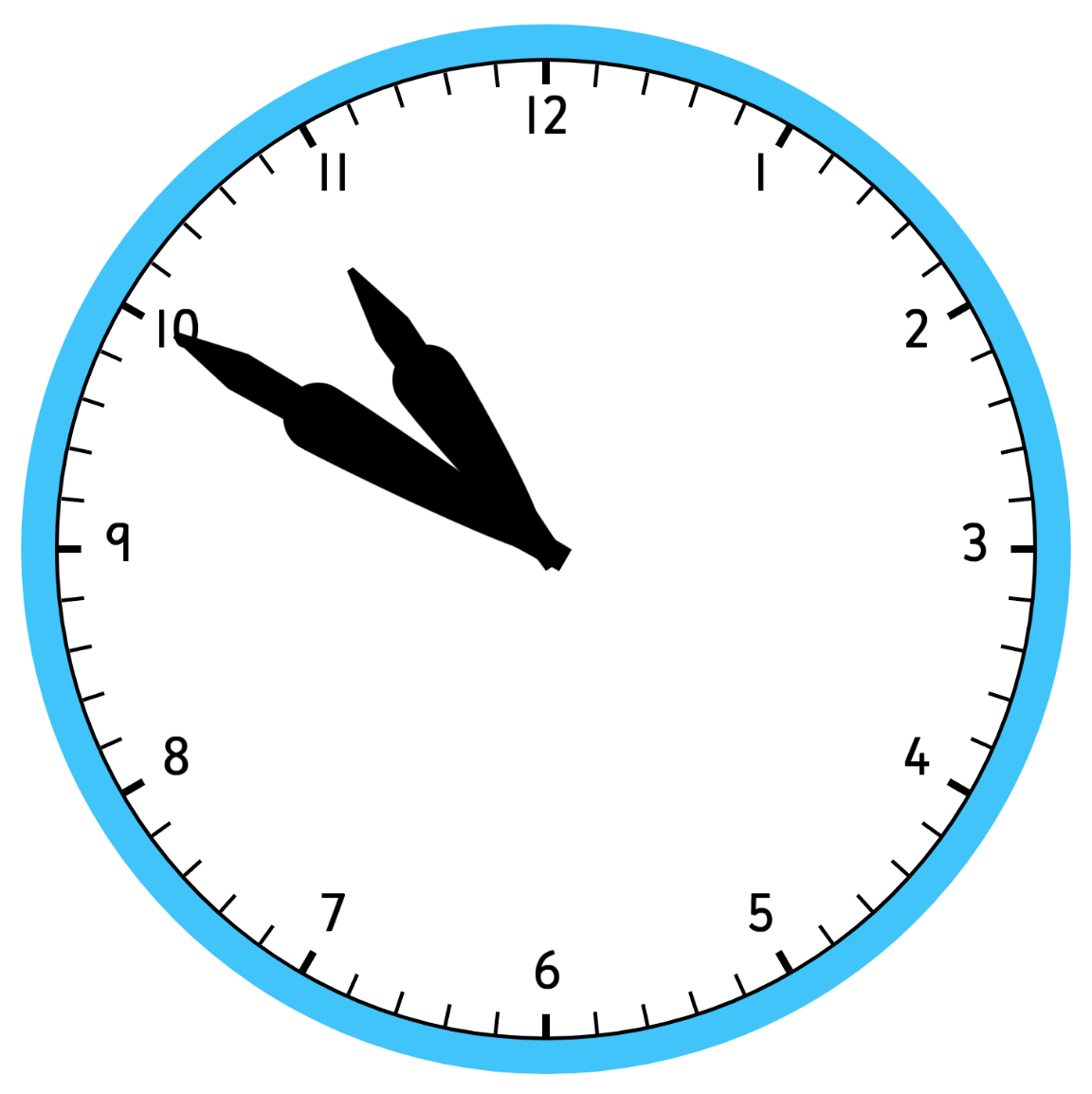 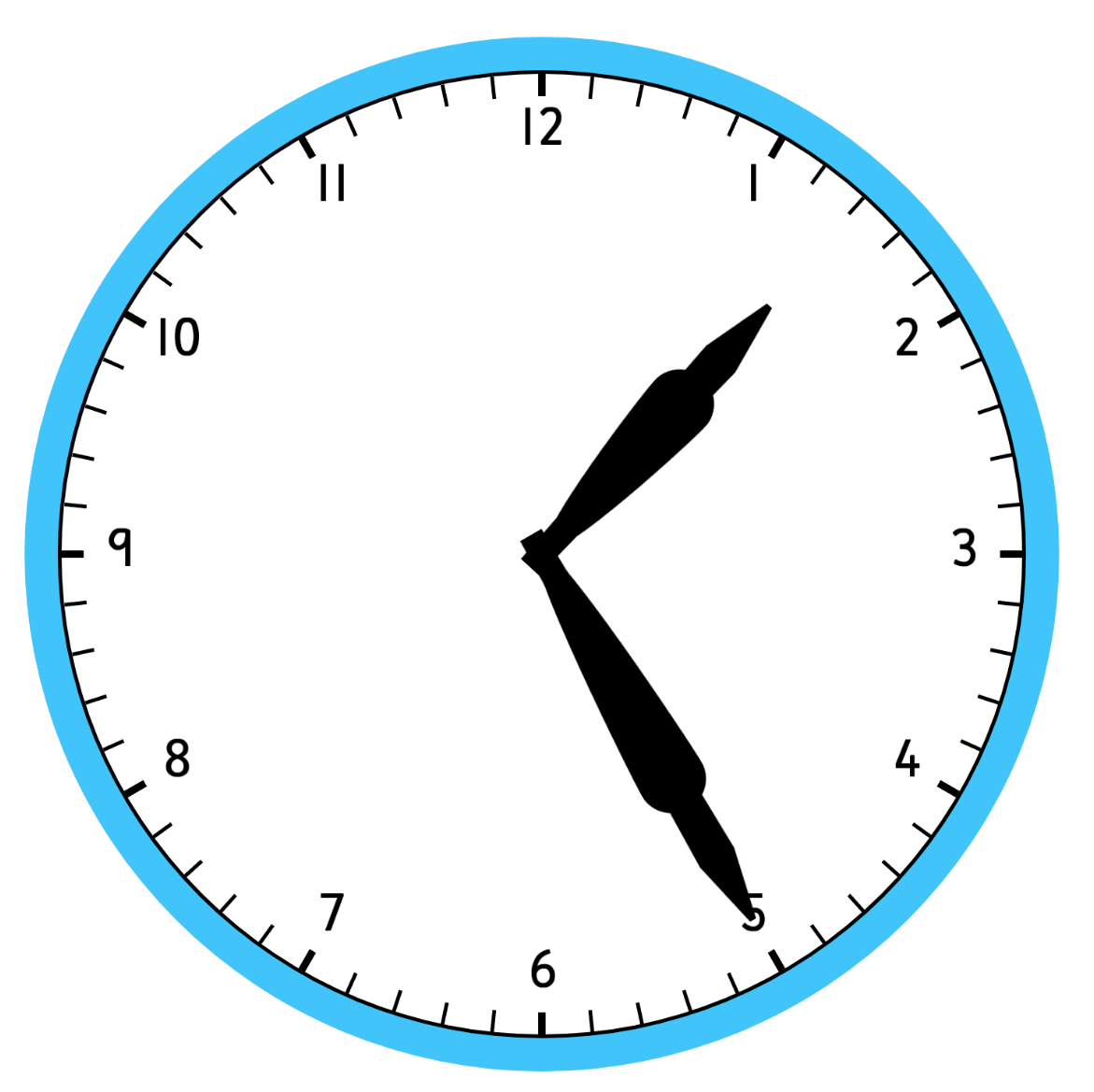 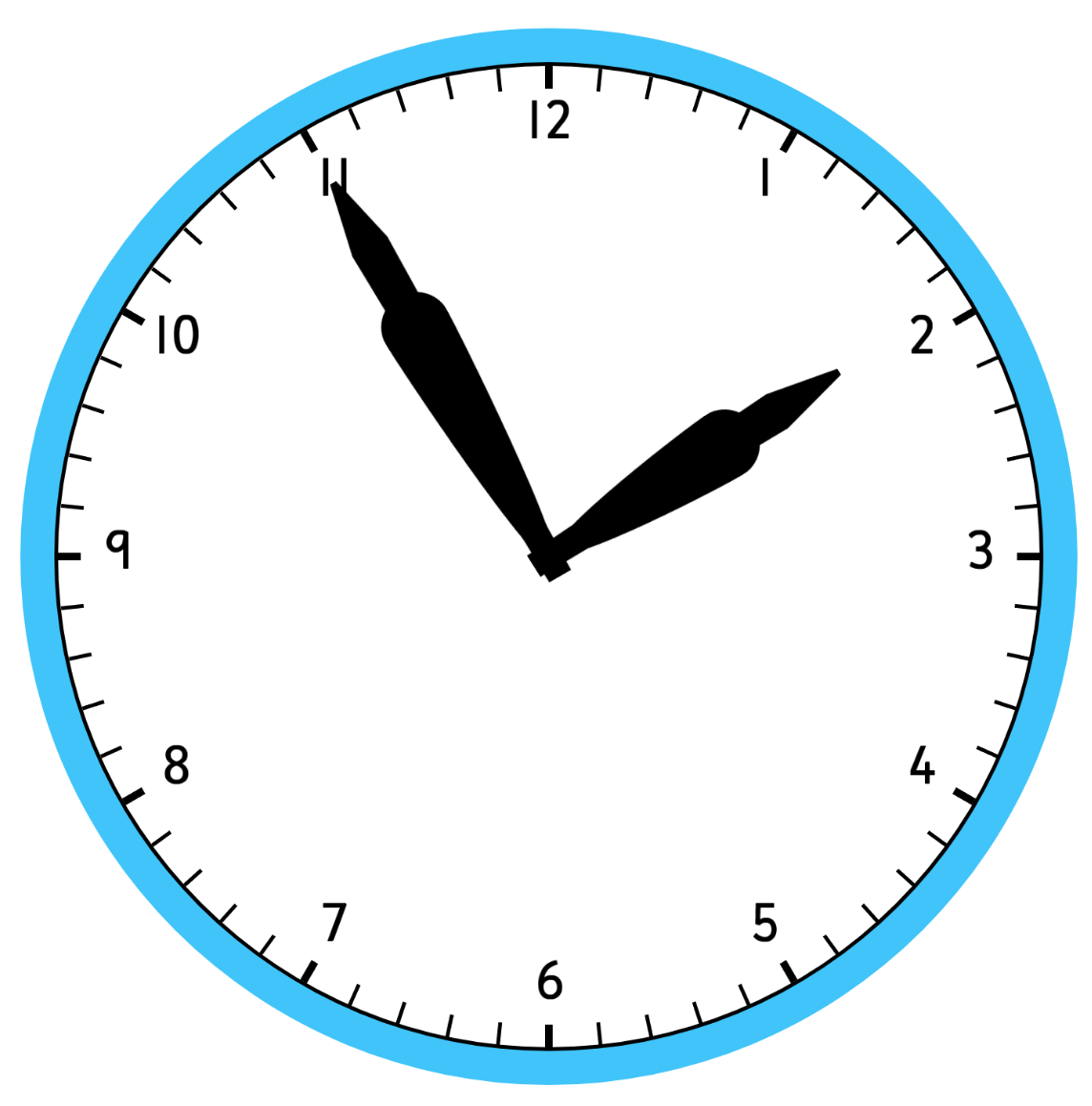 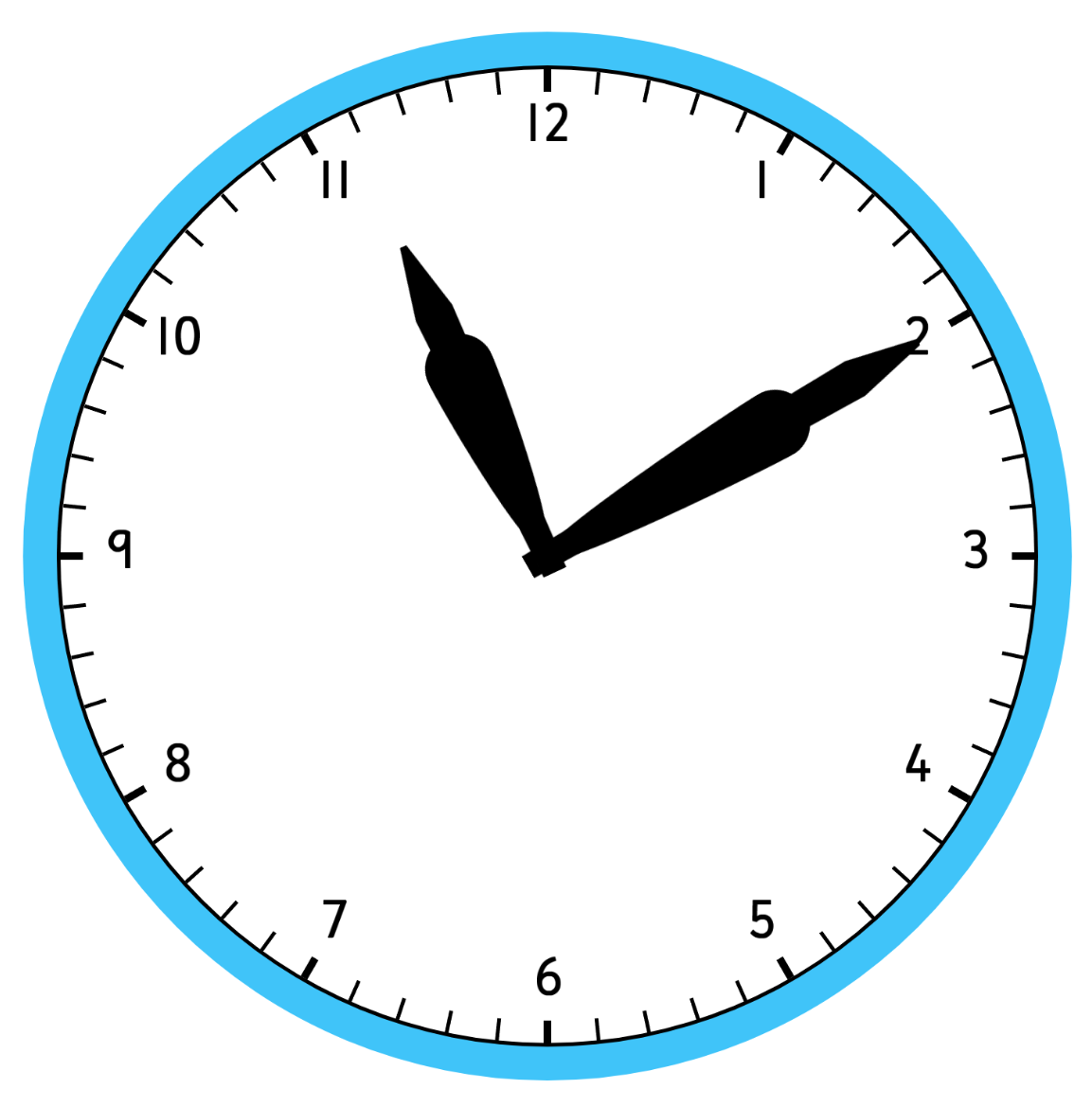